¿Cuántos objetos hay?
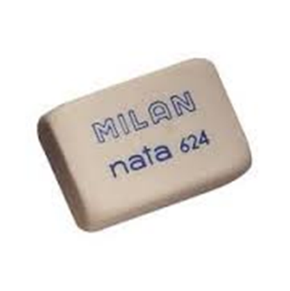 Hay una (1) goma
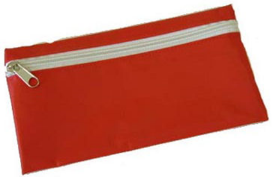 Hay un (1) estuche
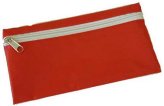 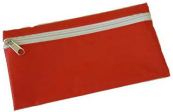 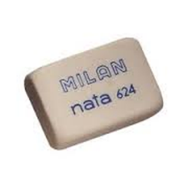 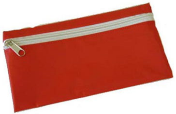 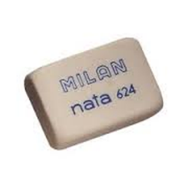 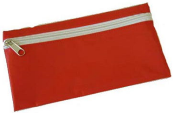 Hay cuatro (4) estuches
Hay dos (2) gomas
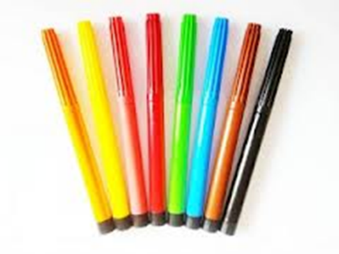 Hay ocho (8) rotuladores